Prawa dziecka
Każde dziecko zasługuje na szacunek, miłość i pełnię przysługujących mu praw
Prawa dziecka
zostały spisane w jednym z głównych traktatów podpisanych przez ONZ w 1989, czyli w Konwencji o prawach dziecka i podzielono je na cztery kategorie:
Prawa dziecka
01
02
Osobiste
Socjalne
Umożliwiające rozwój dziecka
Posiadanie warunków do rozwoju fizycznego i umysłowego
04
03
Polityczne
Kulturalne
Swoboda wyrażania własnego zdania i poglądów
Dostęp do kultury, oświaty, nauk i wypoczynku
Prawo do odmowy
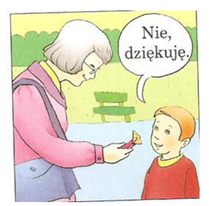 Monday
Prawo do zdrowia
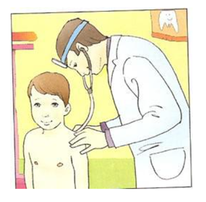 Prawo do wolnego czasu i zabawy
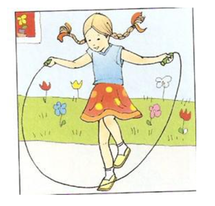 Prawo do jedzenia
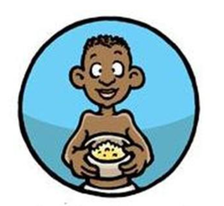 Prawo do narodowości
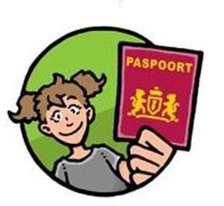 Prawo do opieki
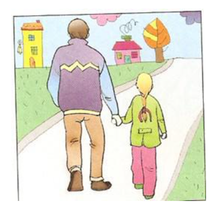 Monday
Prawo do tajemnic i własnego zdania
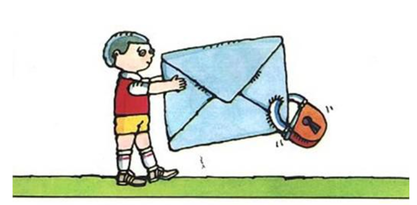 Prawo do radości i szczęścia
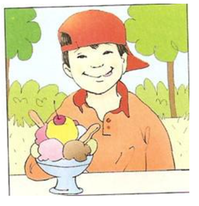 Prawo do wolności wypowiedzi i wyrażania poglądów
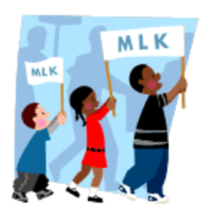 Prawo do informacji
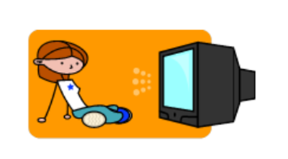 Prawo do korzystania z dóbr kultury
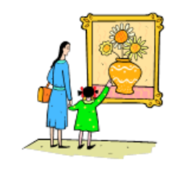 Prawo do znajomości swoich praw
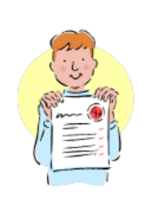 Do kogo możesz zwrócić się o pomoc?
Ośrodek Pomocy Społecznej
Policja
Pogotowie Opiekuńcze
Rzecznik Praw Dziecka
Komitet Ochrony Praw Dziecka
Dziękujemy za uwagę 

Klasa 3b